Taksonomi Media Menurut Para Ahli
Seels dan Glasgow (1990)
Klasifikasi didasarkan pada perkembangan teknologi yang terbagi dalam 2 kategori, yaitu Pilihan media tradisional dan Pilihan media mutakhir.
1. Pilihan media tradisional
a.  Visual diam yang diproyeksikan :
		 Proyeksi opaque	 Proyeksi Overhead
b. Visual yang tidak diproyeksikan :  Gambar, Poster,  Foto
c. Audio : Pita kaset, reel dan rekaman piringan
d. Penyajian Multimedia : ● Tape ● Multi-Image
e. Visual dinamis yang diproyeksikan :    ▪ Televisi     ▪ Film 
f. Cetak		:♦ Buku teks		♦ Modul 
g. Permainan	:  Teka-teki		 Simulasi
h. Realita		:   Model			  Specimen
2. Pilihan media teknologi mutakhir
a. Media berbasis telekomunikasi	:
	1.) Telekonferen 	2.) Kuliah Jarak Jauh

b. Media Berbasis Mikroprosesor	:
	1. Pembelajaran dengan bantuan komputer
	2. Permainan Komputer		5. Hypermedia
	3. Sistem Tutor Intelejen		6. Compact video disc
	4. Interaktif
Setyosari & Sihkabuden (2005)
1. Pengelompokkan berdasarkan ciri fisik
Berdasarkan ciri dan bentuk fisiknya, media pembelajaran dapat dikelompokkan kedalam  4 macam, yaitu : 
a. Media pembelajaran 2D
b. Media pembelajaran 3D
c. Media pandang diam
d. Media pandang gerak
Setyosari & Sihkabuden (2005)
2. Pengelompokkan berdasarkan penggunaan
 Berdasarkan jumlah penggunaanya 
1. Penggunaan secara individu
2. Penggunaan secara kelompok
3. Penggunaan secara massal

 Berdasarkan cara penggunaannya
Media tradisional
Media modern
Setyosari & Sihkabuden (2005)
3.  Pengelompokkan berdasarkan jenis
1. Berdasarkan indra yang digunakan, yaitu : 
	a. Media audio 	c. Media audio visual 
	b. Media visual 
2. Berdasarkan jenis pesan, yaitu : 
	a. Media Cetak	     c. Media Grafis 
	b. Media Non Cetak	     d. Media Non Grafis 
3. Berdasarkan sasarannya 
	a. Media jangkauan terbatas
	b. Media jangkauan luas
Gerlach dan Ely (1980)
benda sebenarnya
presentasi verbal
presentasi grafis
gambar diam
gambar bergerak,
rekaman suara
pengajaran terprogram, dan 
simulasi
Kemp & Dayton (1985)
Mengelompokkan media kedalam 8 jenis, yaitu:
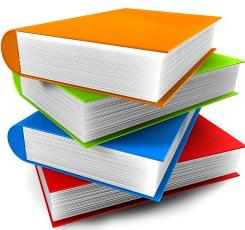 1. Media Cetakan 
Meliputi bahan-bahan yang disiapkan di atas kertas untuk pengajaran dan informasi. Misalnya buku teks, buku pedoman, buku bacaan, penuntun belajar, brosur, teks terprogram, dll .
2. Media Pajang 

Pada Umumnya digunakan untuk menyampaikan pesan atau informasi di depan kelompok kecil. Misalnya papan tulis, flip chart, papan buletin, dan pameran
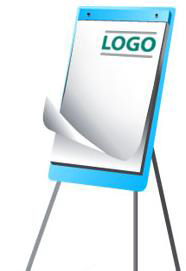 3. OHP dan Transparansi 

Transparansi yang diproyeksikan adalah visual baik berupa huruf, lambang, gambar, grafik atau gabungannya pada lembaran tembus pandang atau plastik yang dipersiapkan untuk diproyeksikan ke sebuah layar atau dinding.
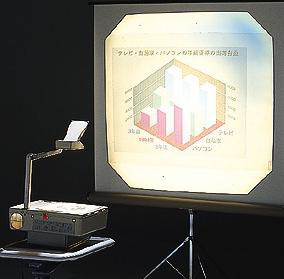 4. Rekaman Audiotape 

Segala informasi dapat direkam dan disimpan pada tape magnetik sehingga hasil rekaman tersebut dapat diputar kembali saat dibutuhkan.
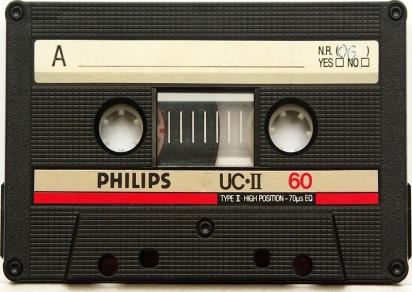 5. Slide projector (Proyektor Film Bingkai) 

Film transparansi yang berukuran 35 mm dengan bingkai 2x2 inci. Film bingkai diproyeksikan melalui slide proyektor. Program film bingkai bersuara biasanya berdurasi berkisar antara 10-30 menit dengan jumlah gambar berkisar 10-100 gambar.
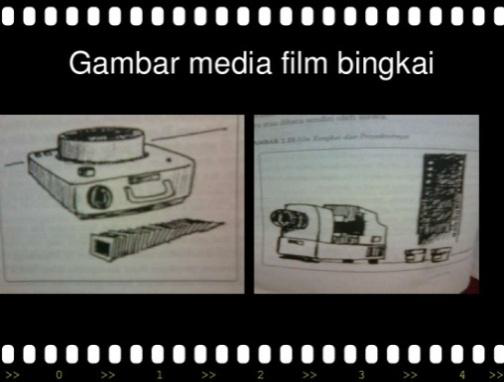 6. Penyajian Multi-Image
 
Media berbasis visual dapat memberikan pengaruh dalam penyampaian antara isi materi pelajaran dengan kenyataan yang terjadi. Bentuk visualnya berupa gambar representatif, misalnya lukisan atau yang menunjukkan bagaimana suatu benda dapat menjelaskan hanya dari penglihatan sekilas.
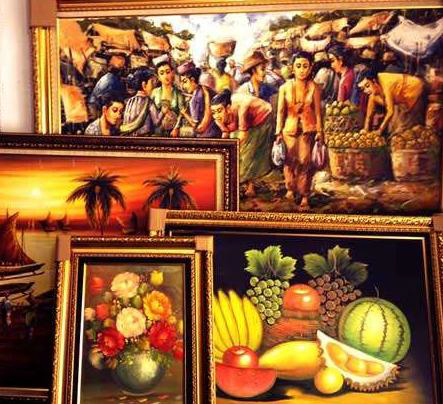 7. Film Hidup 

Gambar-gambar dalam frame dimana frame demi frame diproyeksikan melalui lensa proyektor secara mekanis sehingga pada layar terlihat gambar hidup.
8. Komputer 

Sekumpulan alat elektronika dimana satu dengan yang lainnya saling terkait dan bekerja sama dan terkoordinasi dibawah kontrol program dengan kemampuan menginput dan mengolah data tersebut untuk menghasilkan suatu informasi.
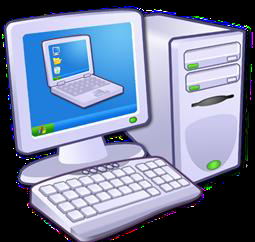